“Humans are creatures of story, so story touches nearly every aspect of our lives” – Jonathan Gottschall, The Storytelling Animal
“Storytelling as Research: Research as Storytelling”
Maureen Fitzpatrick and Janice Hodgkin
Cavalier Conference, April 2018
Gillian (Pyrke) Lynne
The Storytelling Animal by Jonathan Gottschall
Why Story?
The witchery of Story
The mind is a storyteller
Ink people change the world
The future of Story
Lead with Story by Paul Smith
Powerful business practice
Stylistic elements and literary devices
Customer service, doing the right thing, help others find the passion
Ten reasons stories are so compelling
Ten Reasons to Tell Stories in a Business Setting
Storytelling is simple.
Storytelling is timeless.
Stories are demographic-proof.
Stories are contagious.
Stories are easier to remember.
Stories inspire.
Stories appeal to all types of learners.
Stories fit better where most of the learning happens in the workplace.
Stories put the listener in a mental learning mode.
Telling stories shows respect for the audience.
Health/Science/Medicine
“”Engaging Women who are Homeless in Community-Based Research using Emerging Qualitative Data Collection Techniques”

 “Storytelling Intervention for Patients with Cancer”
Psychology/Counseling
“Narrative Abilities in Children with Attention Deficit Hyperactivity Disorder and Normal Peers”
Business
“How Stories Argue:  The Deep Roots of Storytelling in Political Rhetoric”
Leisure
“Mining Learning and Crafting Scientific Experiments:  A Literature Review on the Use of Minecraft in Education and Research”
Humanities
“Introduction to the Special Issue – Global Storytelling”

 “Storytelling as Research/Research as Storytelling”
TED Talks
Book
Talks on handout
“The hero of the story is a narrative itself. . . . Narrative is there to help us ‘compose’ ourselves when we meet difficulty or loss. It is there to ground abstract ideas, to help us see the pattern in a set of numerical data, to illuminate the human consequences of political action. It is home base.”
Tom Newkirk, Minds Made for Stories:
Do we teach academic narratives?
Creswell (Qualitative Inquiry & Research Design) speaks of Restorying.
In our discipline, we analyze and construct narratives
To Challenge: “the Harvard narrative”
To Critique: “the racial difference narrative”
To Give Meaning: “the assessment narrative”

What do we teach FYC students when it comes to narration?
Even in 2018, when it comes to narrative, expressivists reign.
EM Forster famously distinguished story from plot:
The king died and then the queen died is a story
The king died and then the queen died of a broken heart is a plot
We can modify this: 
The stock market was digitized and then high frequency trading rose
The stock market was digitized and then high frequency trading rose to manipulate the market is a thesis for a narrative-based research text.
Accessible research narrative structures--linear
Challenges:
Finding thesis
Telescoping the narrative span
Determining the most sympathetic POV
Teaching students to Restory
Threaded narratives
Frame-driven plotting
Embbedding episodes in an overarching story
Accessible research narrative structures--threaded
Your text here
Techniques:

Intertwines personal narrative with other’s POV

Intersections by structure, not necessarily time.
The Immortal Life of Henrietta Lacks
Accessible research narrative structures--framed
Atul Gwande
Narrative pt 1 as exposition
First act: diagnosis, initiatial treatment, complications
Narrative Interlude: second turning point
Second act: resurrection, climax, resolution
Narrative epilogue
Accessible research narrative structures—embedded in story arch
Overarching story
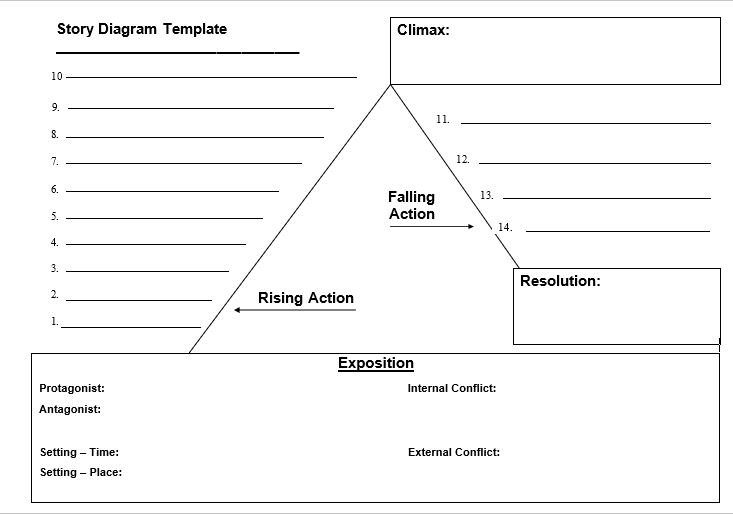